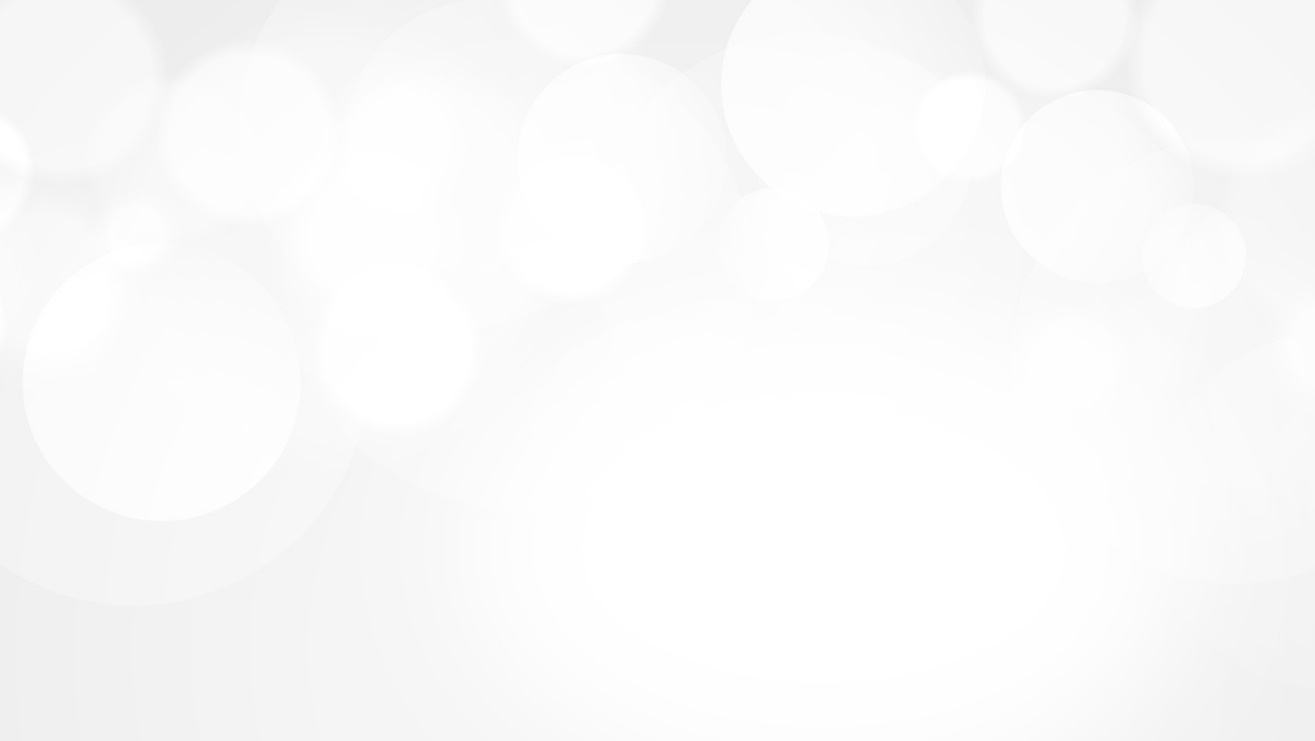 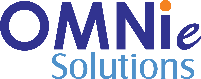 YEAR 2014 (year of your joining)
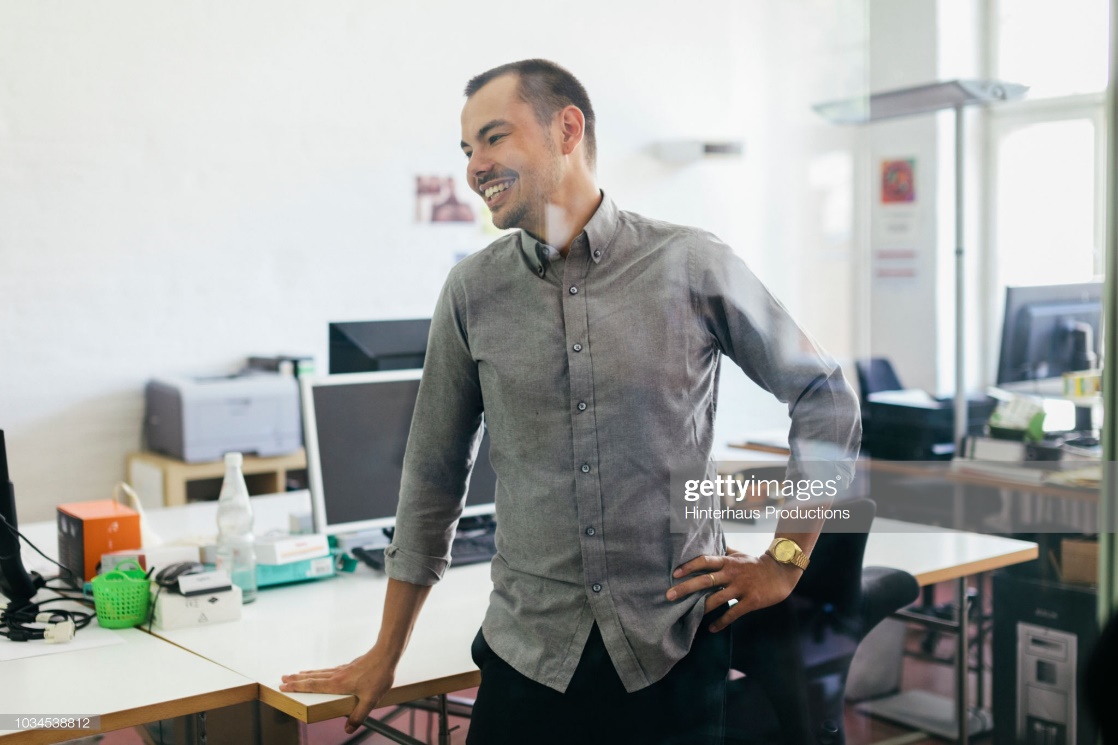 YEAR 2018 (Any special picture of you – at your workplace)
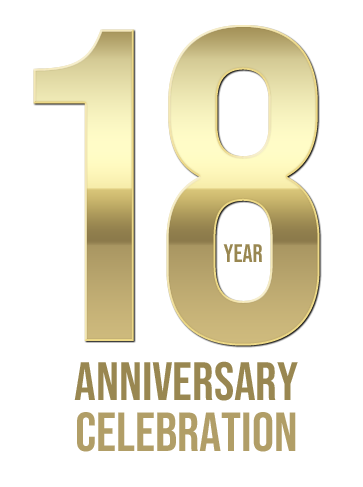 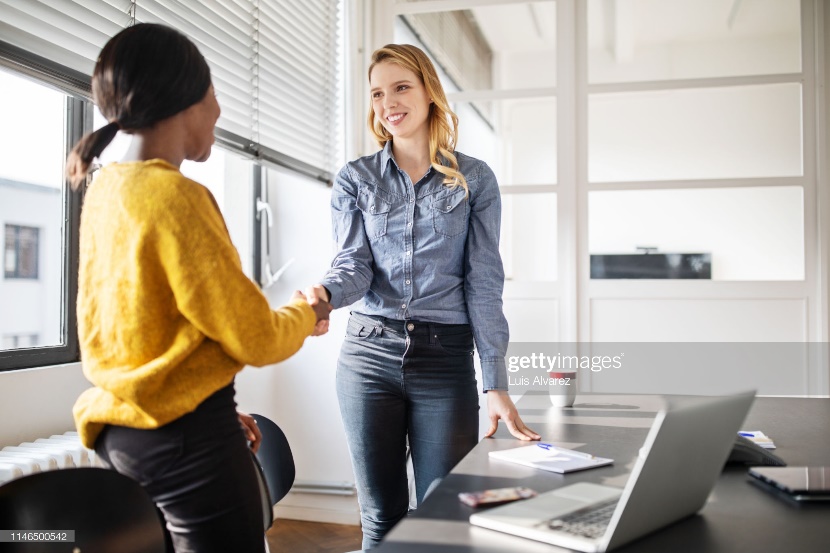 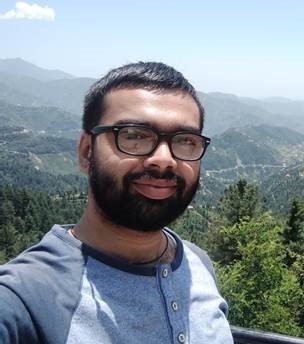 My Experience with Omnie…
SINCE NOV 2019 (Since your Year of joining)
My experience at this company is very good, and get to work with some great people.
YEAR 2020